KONTINUITETSHANTERINGKONSEKVENSANALYS
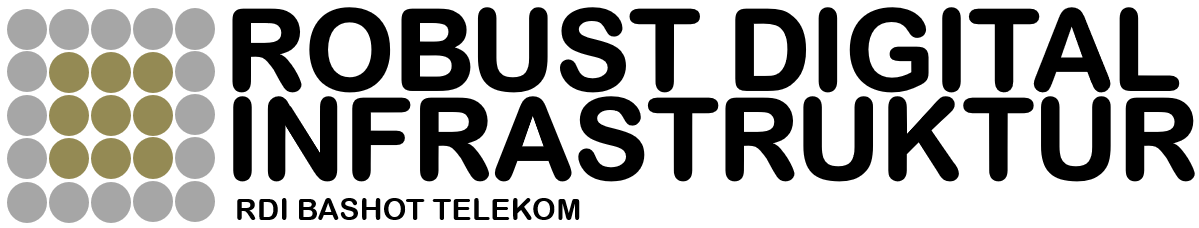 Ledningssystem för driftsäkerhet
Kontinuitets-hantering
2
3
5
6
1
Hotkataloger
4
A
Robust Fiber
Bilaga 4 och UBSite och Nod
RSA Site och Nod
B
1
KONTINUERLIGTNÄTSÄKERHETSARBETE
RSA Passiv säker förbindelse
B
2
1
RSA IoT-system
Robust & Säker IoT
B
3
Verksamhetsanalys nätdrift
B
4
3
2
1
RSA Fastighetsnät
5
B
Robusta Fastighetsnät
RSA Radio
6
B
RSA Aktivt nät
B
7
5
Robusta Radionät
Instruktion för RSAInstruktion för  verksamhetsanalys
C
6
Gemensamt RDI BASHOT Telekom
Stadsnätsföreningen
Robust digital infrastruktur
Robust fiber
Robust FiberBilaga 2Passiv Säker förbindelse
2